ECE 6345
Spring 2015
Prof. David R. Jackson
ECE Dept.
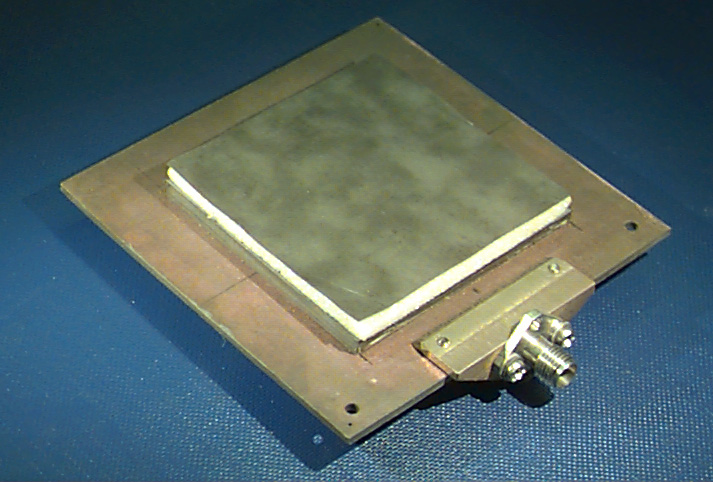 Notes 14
1
Overview
In this set of notes we derive a CAD formula for the space-wave Q factor (Qsp) of the rectangular patch, using the previously-derived CAD formula for the space-wave radiated power.
2
CAD Formula for Qsp
Recall
We have, from Notes 12,
(The origin is at the center of the patch.)
Where it is assumed that
3
CAD Formula for Qsp (cont.)
To calculate the stored magnetic energy, use
The stored magnetic energy is then
4
CAD Formula for Qsp (cont.)
Hence
Simplify, using
or
so
5
CAD Formula for Qsp (cont.)
Also, use
This eliminates k0 and 0 and leaves only the patch dimensions.
The result is
or
6
CAD Formula for Qsp (cont.)
Recall that
where
Also, recall that
7